Autora lauks
Arial bold 44pt
Izvēles teksts Arial 28 pt melns
2
Arial bold 44pt
Arial text 28pt
Arial 28pt
Arial 28pt
3
Arial bold 44pt
Arial text 28pt
Arial text 28pt
Arial 28pt
Arial 24pt
Arial 24pt
Arial 24pt
4
Tabulas, diagrammas, formas, attēli
5
Foto virsraksts
Izvēles teksts Arial 28 pt melns
6
Foto virsraksts
7
Citu prezentācijas veidu pielāgošanai
Citu slaidu veidiem sagataves izvēlieties atbilstošo
(Insert  >  New Slide). 

Neaizmirstiet nomainīt fontu un atbilstošo burtu izmēru(sk., piemēram, šīs sagataves 2. slaidu).
8
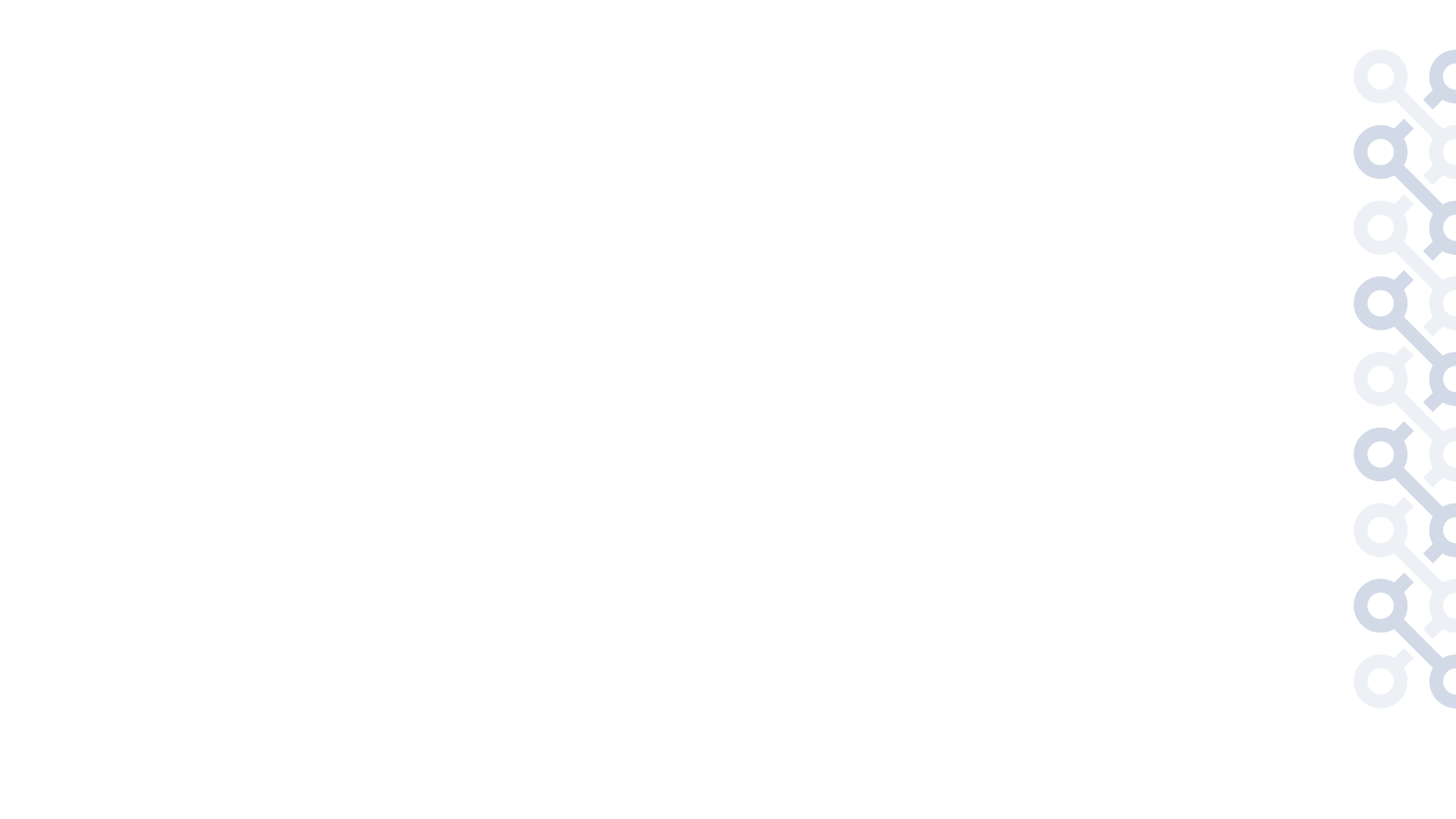 Paldies par uzmanību!
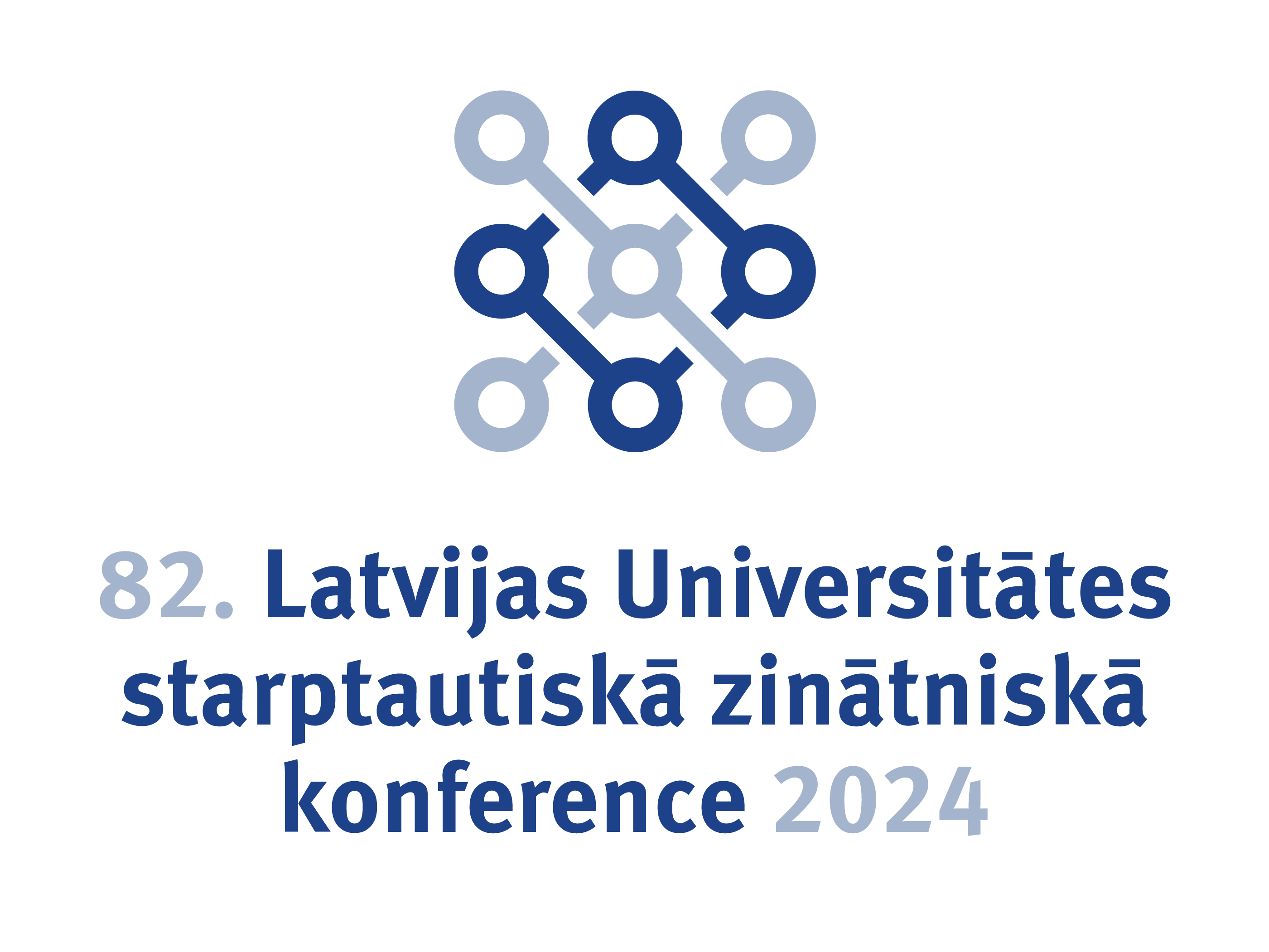